Анализ результатов государственной итоговой аттестации по предмету «Информатика»  выпускников 9-х классов Челябинского городского округа в 2019 году
Таран Татьяна Васильевна, 
заместитель директора по УВР,
учитель информатики
 МАОУ «Лицей № 82 г. Челябинска», 
руководитель городского 
методического объединения 
учителей информатики
1
Государственная итоговая аттестация по образовательным программам основного общего образования (далее – ГИА) проводилась в Челябинском городском округе в соответствии с приказами Министерства просвещения Российской Федерации и Федеральной службы по надзору в сфере образования и науки от 07.11.2018 № 189/1513 «Об утверждении Порядка проведения государственной итоговой аттестации по образовательным программам основного общего образования».
2
Общие результаты
В 2019 году количество выпускников 9 классов, сдававших экзамен по ин­форматике и ИКТ, составило 4987 человек, что в 1,17 раз больше, чем в 2018 году (4260 человек) – 45,4% от общего количества участников ГИА по городу Челябинску. 
Абсолютная успеваемость по итогам проведе­ния ОГЭ по информатике и ИКТ составляет 97,6%  (96,2% в 2018 году) по городу Челябинску, качественная успеваемость по итогам проведе­ния ОГЭ по информатике и ИКТ составляет 64% (60% в 2018 году).
Средний балл по итогам ОГЭ по информатике в 2018 г. по Челябинску составляет 13,29 (13,1 в 2018 году), средняя оценка – 3,87 (3,8 в 2018 году).
Максимально возможное количество баллов (22) набрали 168 учащихся, что составляет 3,3% от общего количества сдававших экзамен, при этом 7 участников не выполнили ни одного задания и получили 0 баллов. В Челябинске 120 обучающихся получили 2.
3
Максимальный балл (наибольшее количество результатов)
МБОУ "ФМЛ № 31 г.Челябинска" -24  
МАОУ "Лицей № 97 г.Челябинска" – 12
МАОУ "Гимназия №80 г.Челябинска" - 11 
МБОУ "Лицей № 120 г.Челябинска " -  7
 МБОУ "Лицей № 11 г.Челябинска" - 6
4
1. Общие сведения о содержании экзаменационной работы
Содержание экзаменационной работы определяет Федеральный компонент Государственного стандарта основного общего образования по информатике и ИКТ (приказ Минобразования России от 05.03.2004 № 1089).
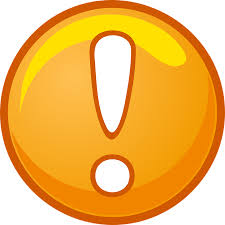 В работу не включены задания, требующие простого воспроизведения знания терминов, понятий, величин, правил. При выполнении любого из заданий от экзаменуемого требуется решить какую-либо задачу: либо прямо использовать известное правило, алгоритм, умение; либо выбрать из общего количества изученных понятий и алгоритмов наиболее подходящее и применить его в известной либо новой ситуации.
5
2.	Характеристика структуры и содержания КИМ
Часть 1 содержит 18 заданий базового и повышенного уровней сложности, среди которых 6 заданий с выбором и записью ответа в виде одной цифры и 12 заданий, подразумевающих самостоятельное формулирование и запись экзаменуемым ответа в виде последовательности символов. 
Часть 2 содержит 2 задания высокого уровня сложности. Задания этой части подразумевают практическую работу учащихся за компьютером с использованием специального программного обеспечения. Результатом исполнения каждого задания является отдельный файл. Задание 20 дается в двух вариантах: 20.1 и 20.2; экзаменуемый должен выбрать один из вариантов задания.
6
3.	Распределение заданий КИМ по уровням сложности
7
4. Шкала перевода суммы первичных баллов в пятибалльную систему оценивания
8
5. Процент количества ошибок при выполнении заданий теоретической части от общего числа учащихся, выполнявших работу
9
6. Распределение заданий теоретической части по процентным диапазонам количества ошибок
10
7. Содержание заданий части 2 экзаменационной работы и результаты их выполнения в 2019-2018 г.г.
11
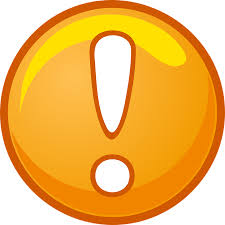 Январь – февраль 2020 года – пробный экзамен для всех обучающихся 9 классов, выбравших для сдачи информатику.
12
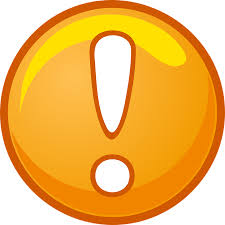 В КИМ 2020 г. количество заданий сокращено до 15. Расширен набор заданий, выполняемых на компьютере за счёт включения 3 новых заданий, проверяющих умения и навыки практической работы с компьютером: 
поиск информации средствами текстового редактора или операционной системы (задание 11); 
анализ содержимого каталогов файловой системы (задание 12); 
создание презентации или текстового документа (задание 13). 

В отличие от КИМ 2019 г., в КИМ 2020 г. во всех заданиях предусмотрен либо краткий, либо развёрнутый ответ.
13